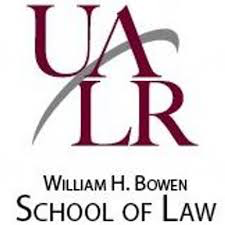 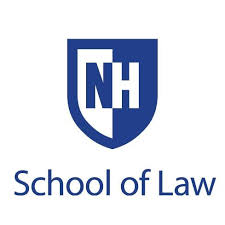 Curriculum MappingWorkshop
Dean Michael Hunter Schwartz
Professor Sophie Sparrow
[Speaker Notes: 1 minute to talk but may be 5 minutes to get started]
Institutional Assessment: The Process
CHANGE
OR EDIT
[Speaker Notes: 2 minutes]
Two Tasks When Mapping
1-Identify the courses in which each you believe each competency is introduced, where each is practiced, and by when students should demonstrate competency or attainment
2-Identify the work product to which the faculty will look to assess attainment
[Speaker Notes: 2 minutes]
Two Rules When Mapping
You cannot count a course or requirement if a student can graduate from the law school without completing that course or requirement .
You cannot count what a particular professor does in teaching a course unless what that professor does is the only way to teach the course.
[Speaker Notes: 3 minutes]
Mapping Example 1: Legal Research Skills
Introduced: Legal Writing and Analysis I
Practiced: Legal Writing I, Legal Writing and Analysis II; Upper-Level Writing Requirement (Law Review, Moot Court, Independent Study, etc.); Upper-Level Research Course; Externship, Clinic, or Pacticum
Mastered: Upper-Level Writing Requirement; Upper-Level Research Course; Externship, Clinic, or Pacticum
[Speaker Notes: 3 minutes]
Evidence Example 1: Research Skills
Final Projects in Upper Level Research Course 
Upper Level Writing Papers
Briefs or Memos for Legal Employers?
Clinic, Externship or Practicum Writing
Law Review Notes or Comments
OR  
Moot Court Briefs
[Speaker Notes: 2 minutes]
Mapping Example 2: Commitment to Public Service
Introduced: Professionalism and the Work of Lawyers (pro bono and journal requirement)
Practiced: Professionalism and the Work of Lawyers; Externship, Clinic, or Pacticum
Mastered: Surveys three years out and five years out
[Speaker Notes: 3 minutes]
Evidence Example 2: Commitment to Public Service
[Speaker Notes: 3 minutes]
Curriculum Mapping Exercise
Map the curriculum in the materials
I: 	Where in the curriculum is this skill, knowledge, or 	value introduced?
P:	Where in the curriculum do students practice this skill, knowledge, or value?
C:	Where in the curriculum do we expect students 	to demonstrate competency in this skill, knowledge, or value?
[Speaker Notes: 20 minutes]
1.	Identify at least one take-	away for your law school2.	Share with team
[Speaker Notes: 17 minutes]